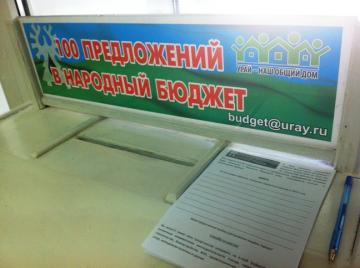 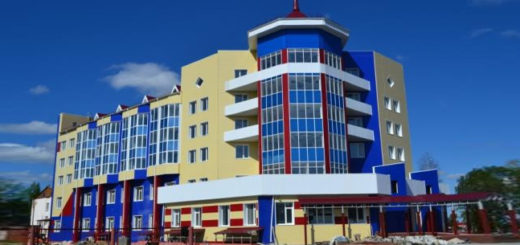 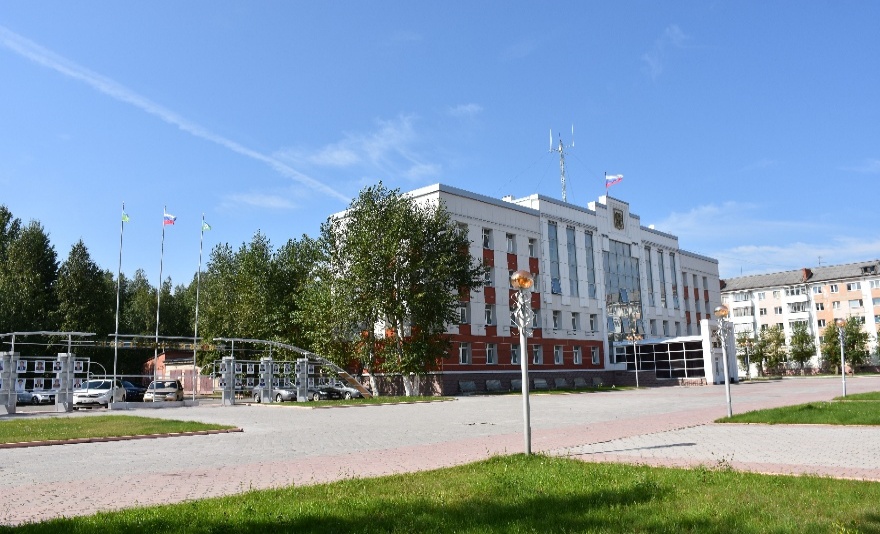 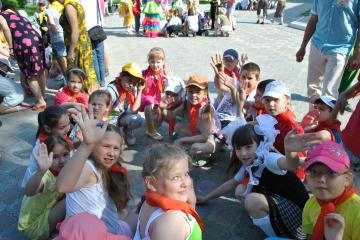 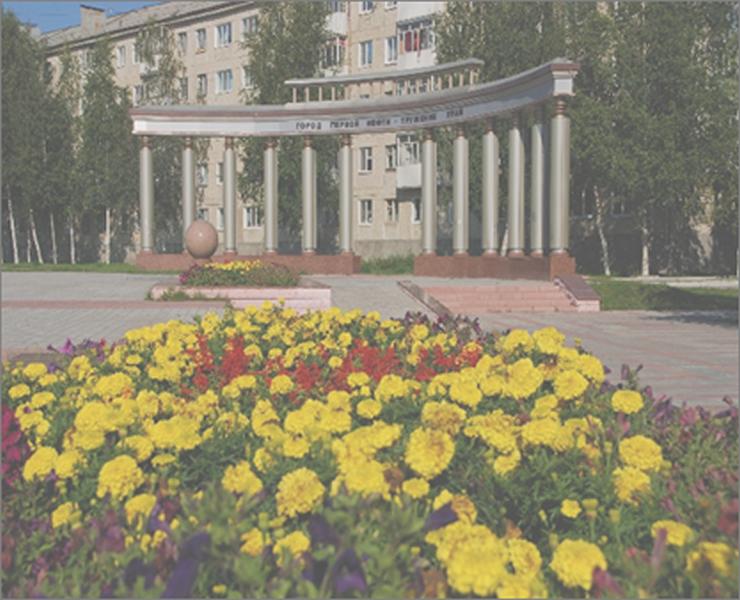 Бюджет для граждан
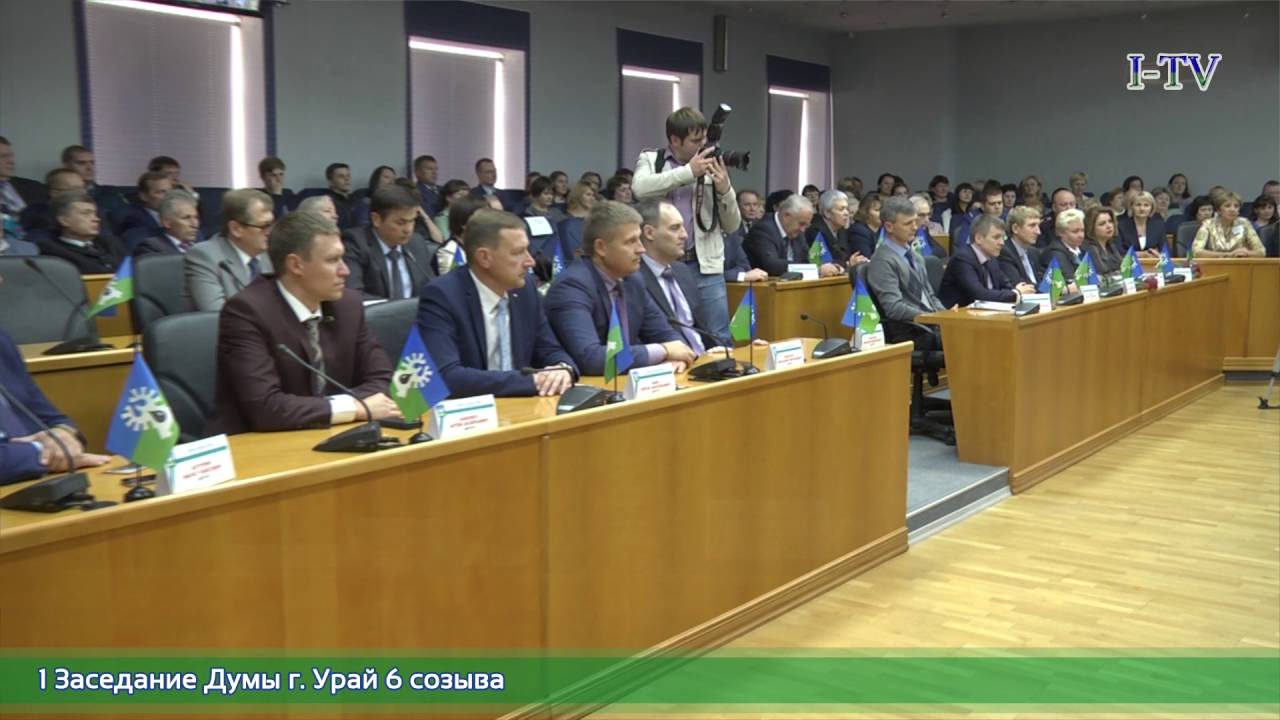 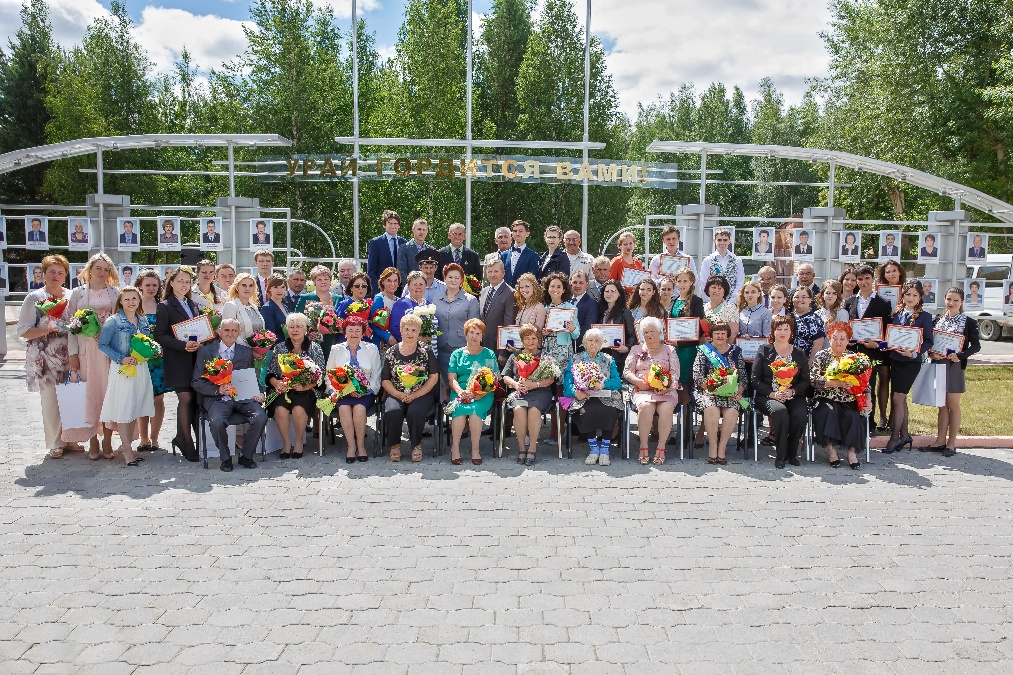 К решению Думы города Урай от 22.12.2016 №36 «О бюджете городского округа город Урай на 2017 год и на плановый период 2018 и 2019 годов»
Документы, на основании которых составляется проект муниципального бюджета
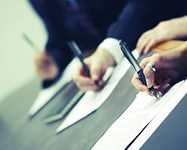 Цель бюджетной политики
Обеспечение устойчивости и стабильности экономики, сбалансированного функционирования бюджетной системы города, создания условий для мобилизации внутренних резервов, повышения бюджетной эффективности муниципального управления
Основные задачи бюджетной политики 
на 2017 год и на плановый период 2018 и 2019 годов
Принятие мер, направленных на увеличение доходной базы бюджета города;
  Повышение точности бюджетного планирования, исключение возможности наращивания бюджетных обязательств в объеме, превышающем имеющиеся ресурсы;
  Повышение эффективности и результативности применения программно-целевого подхода к управлению бюджетными расходами;
  Повышение качества и доступности предоставления муниципальных  услуг; 
  Повышение эффективности расходования бюджетных ассигнований на осуществление капитальных вложений;
  Повышение эффективности бюджетных расходов с четким разграничением их приоритетности и оптимизации;
  Безусловное исполнение всех принятых социальных обязательств городского округа;
  Обеспечение открытости бюджетного процесса;
  Совершенствование нормативно-правовой базы, регламентирующей бюджетный процесс.
Приоритетные направления прогноза социально-экономического развития муниципалитета
на 2017–2019 годы
Основные показатели прогноза социально-экономического развития муниципального образования городской округ город Урай
Основные параметры бюджета городского округа город Урай 
в 2016 году и бюджет на 2017 год                                                             и на плановый период 2018 и 2019 годов
тыс.руб.
Основные параметры бюджета городского округа город Урай на 2017 год и на плановый период 2018 и 2019 годов, тыс.руб.
Доходы бюджета всего 
2 542 665,5
Образование
1 426 738,4
Расходы бюджета всего
2 604 386,4
Налоговые доходы
578 430,7
ЖКХ
273 821,0
Социальная политика
175 180,6
Культура и кинематография
111 308,4
БЮДЖЕТ на
2017 год
Неналоговые доходы                  141 520,0
Национальная экономика
278 164,3
Национальная безопасность и правоохранительная деятельность
34 943,7
Дефицит            61 720,9
Безвозмездные поступления          1 822 714,8
Прочие расходы
304 230,0
Динамика и структура налоговых доходов бюджета городского округа город Урай в 2016 году и бюджете на 2017 год и на плановый период 2018 и 2019 годов, тыс.руб.
Динамика и структура неналоговых доходов бюджета городского округа город Урай в 2016 году и бюджете на 2017 год и на плановый период 2018 и 2019 годов, тыс.руб.
Безвозмездные поступления бюджета городского округа город Урай, тыс.руб.
2019 год 

2018 год

2017 год
 
2016 год (план)
Основные мероприятияпо мобилизации доходов бюджета
Обеспечение эффективного взаимодействия с федеральными и органами исполнительной власти ХМАО-Югры, в целях реализации мер, направленных на пополнение доходной части за счет налоговых и неналоговых доходов
Организация работы по выполнению плана мероприятий по росту доходов
Проведение заседаний Комиссии по контролю за выполнением обязательств контрагентами по имущественным договорам
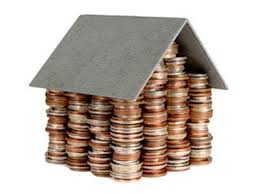 Участие в  заседании Межведомственной комиссии по урегулированию задолженности при Межрайонной ИФНС России
Осуществление мероприятий 
по эффективности управления и распоряжения земельными участками, муниципальным имуществом в целях пополнения доходной части бюджета города
Проведение мероприятий, направленных на снижение недоимки по налоговым платежам
Работа с администраторами доходов бюджета города, направленная на повышение качества администрирования доходных источников, повышение уровня ответственности за выполнение прогнозных показателей, снижение недоимки по администрируемым платежам
Проведение заседаний Межведомственной комиссии по легализации объектов налогооб-ложения организаций и индивидуальных предпринимателей, выплачивающих заработную плату ниже прожиточного минимума, установленного в ХМАО-Югре
Структура расходов бюджета городского округа в 2016 году и бюджете на 2017 год и на плановый период 
2018 и 2019 годов
тыс.руб.
Расходы бюджета городского округа 
в 2016 году и в бюджете на 2017 год и на плановый период 2018 и 2019 годов, тыс.руб.
Распределение расходов бюджета городского округа по программным и непрограммным направлениям деятельности, тыс.руб.
16 293,4 тыс.руб.
7 272,5 тыс.руб.
Обеспечение деятельности Контрольно-счётной палаты г.Урай
Обеспечение деятельности Думы города Урай
Непрограммные направления деятельности в бюджете на 2017 год
Расходы бюджета города на функционирование социальной сферы в 2016 году и в бюджете на 2017 год, тыс.рублей
34,0%
35,3%
885 641,6
935 770,6
1 718 744,8
66,0%
64,7%
-Образование
Культура 
Здравоохранение
Социальная политика
Физическая культура и спорт
Социальная сфера
Муниципальные программы, реализуемые в городе Урай в 2017- 2019 годах
Муниципальная программа – это документ, определяющий:
 цели и задачи муниципальной политики в определённой сфере;
 способы их достижения;
 объёмы используемых финансовых ресурсов
тыс.руб.
Муниципальные программы, реализуемые в городе Урай в 2017-2019 годах
тыс.руб.
Муниципальная программа 
«Развитие образования города Урай» на 2014-2018 годы
Цель муниципальной программы –
создание  условий для формирования личной успешности обучающихся и воспитанников в обществе через совершенствование муниципальной системы образования
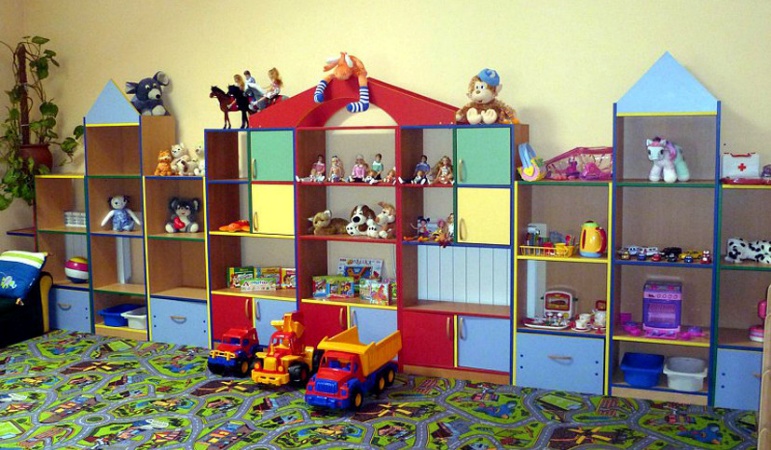 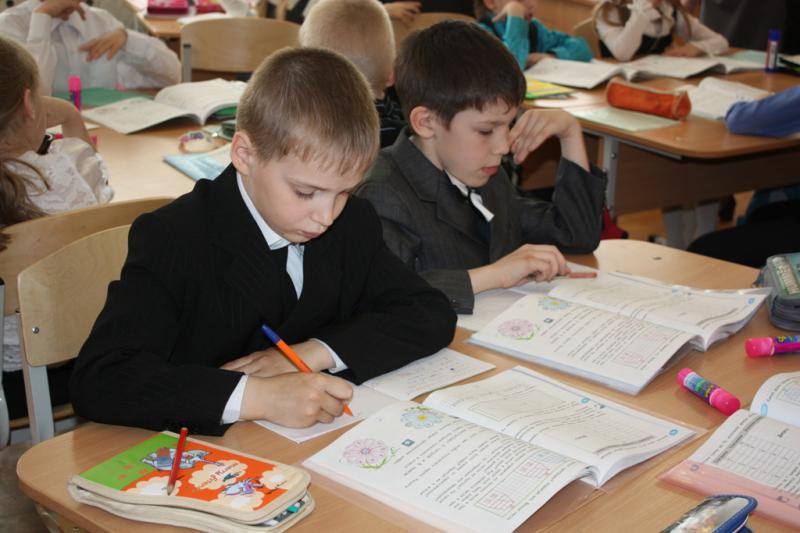 ДОШКОЛЬНОЕ ОБРАЗОВАНИЕ
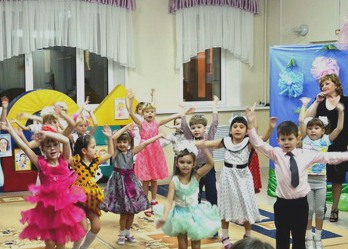 В составе расходов на дошкольное образование                                                               наибольший объем средств запланирован на:
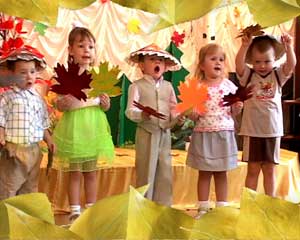 ОБЩЕЕ ОБРАЗОВАНИЕ
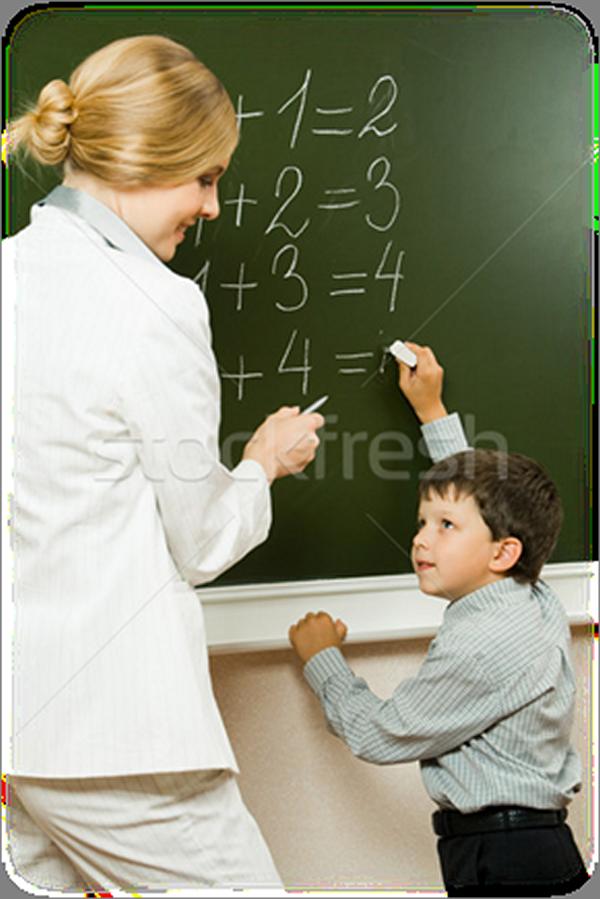 В составе расходов на общее образование                                                               наибольший объем средств запланирован на:
ДОПОЛНИТЕЛЬНОЕ ОБРАЗОВАНИЕ
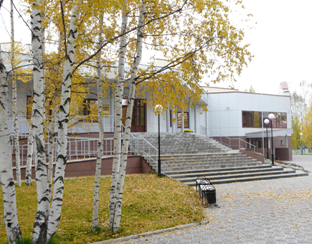 В составе расходов на дополнительное образование                                                               наибольший объем средств запланирован на:
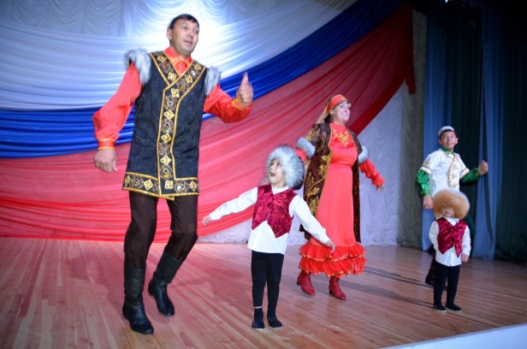 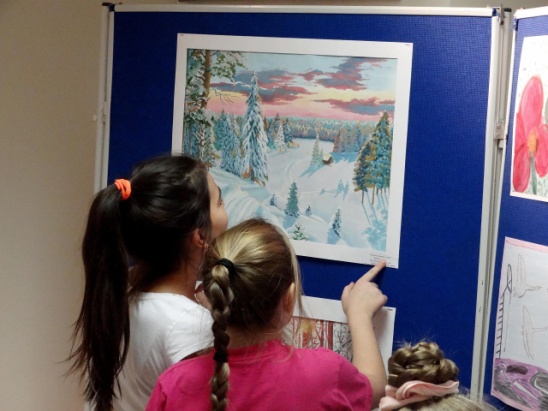 Целевые показатели муниципальной программы
Организация отдыха и оздоровления детей
Субвенция на организацию и обеспечение отдыха и оздоровления детей, в том числе в этнической среде (приобретение путевок и сопровождение групп детей):

2016 год – 6 975,4 тыс.рублей (на 216 путевок)
2017 год – 10 241,4 тыс.рублей (на 270 путевок)
2018 год – 10 241,4 тыс.рублей (на 270 путевок)

Субсидия на организацию питания детей в возрасте от 6 до 17 лет (включительно) в лагерях с дневным пребыванием детей, детей в возрасте от 8 до 17 лет (включительно) – в палаточных лагерях:

2016 год – 5 249,5 тыс.рублей (на 2 023 ребенка)
2017 год – 5 818,3 тыс.рублей (на 3 035 детей)
2018 год – 5 818,3 тыс.рублей (на 3 035 детей)
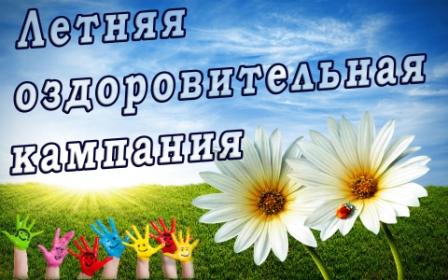 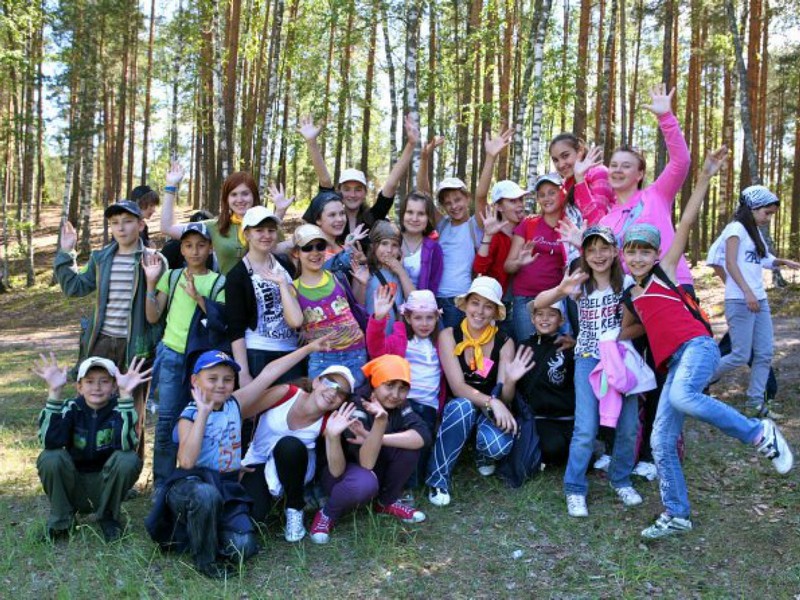 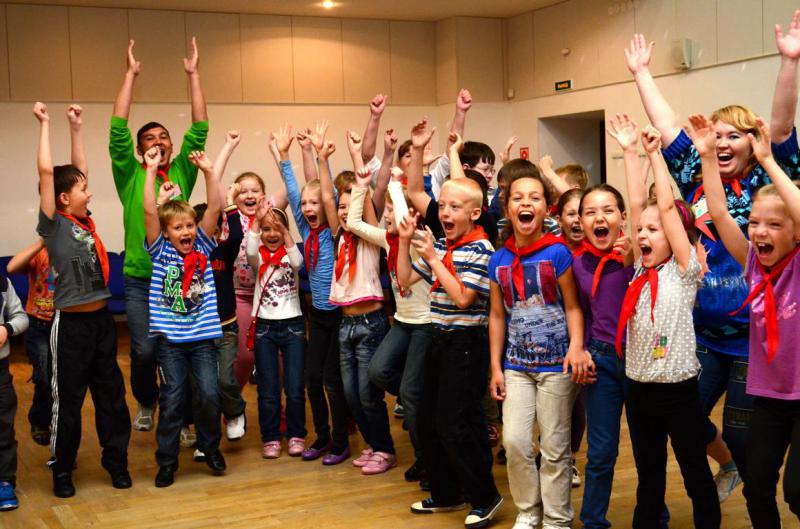 МУНИЦИПАЛЬНАЯ ПРОГРАММА «КУЛЬТУРА ГОРОДА УРАЙ» 
НА 2017-2021 ГОДЫ
Цель муниципальной программы - создание условий для сохранения культурной самобытности, доступности культурных благ и обеспечение прав граждан на развитие и реализацию культурного и духовного потенциала на территории города Урай
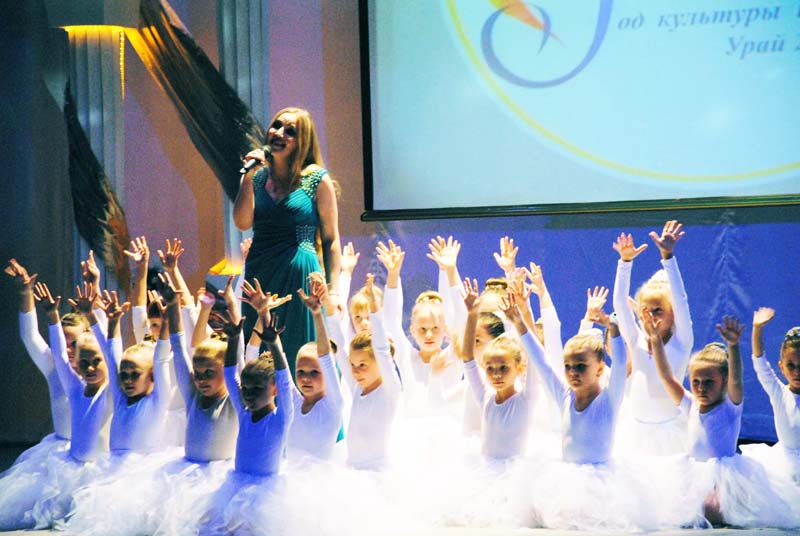 Целевые показатели муниципальной программы
Муниципальная программа «Развитие физической культуры, спорта и туризма в городе Урай» на 2016-2018 годы
Цели муниципальной программы:
создание условий, ориентирующих жителей города на здоровый образ жизни, в том числе на занятия физической культурой и спортом; увеличение количества жителей города, занимающихся физической культурой и спортом; развитие детско-юношеского спорта, системы отбора и подготовки спортивного резерва; создание условий для развития внутреннего и въездного туризма на территории г.Урай
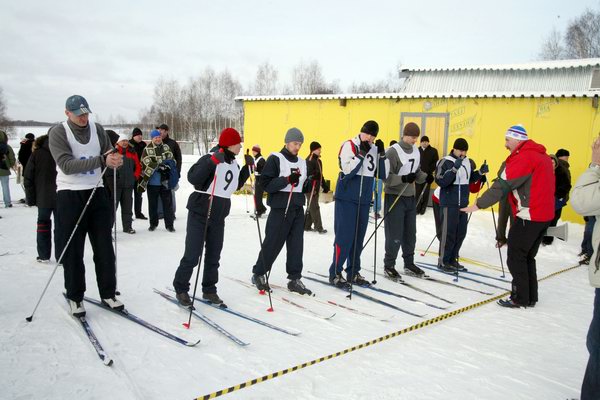 Подпрограмма 1 «Развитие физической культуры и спорта в городе Урай» (обеспечение деятельности (оказание услуг) МБОУ ДОД «ДЮСШ «Старт», МБОУ ДОД «ДЮСШ «Звезды Югры», проведение городских физкультурных и спортивно-массовых мероприятий, субсидии на софинансирование расходов муниципальных образований по обеспечению учащихся спортивных школ спортивным оборудованием, экипировкой и инвентарем, проведению тренировочных сборов и участию в соревнованиях)
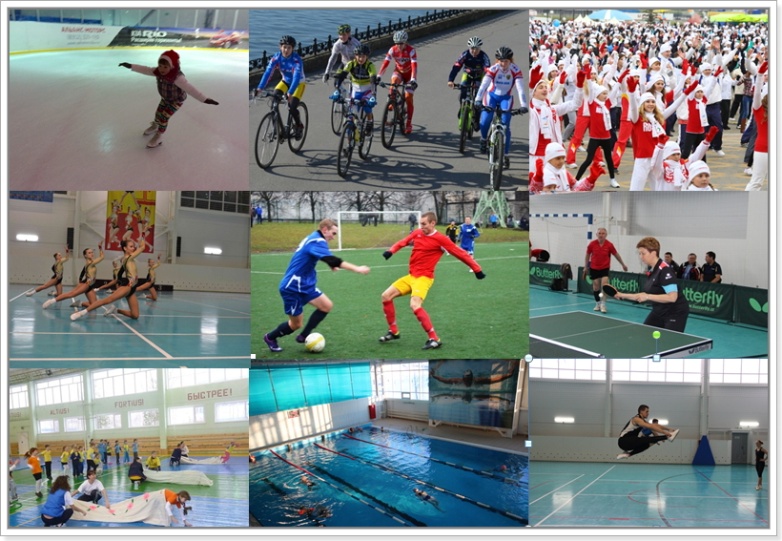 Целевые показатели муниципальной программы
Муниципальная программа «Поддержка социально ориентированных некоммерческих организаций в городе Урай» на 2015-2017 годы
2016 год
12 115,8 тыс.руб.
Цель муниципальной программы – создание условий для эффективного использования потенциала социально ориентированных некоммерческих организаций в решении задач социально-экономического развития и повышения активности населения города Урай
Целевые показатели муниципальной программы
Муниципальная программа «Улучшение жилищных условий граждан, проживающих на территории муниципального образования город Урай» на 2016-2018 годы
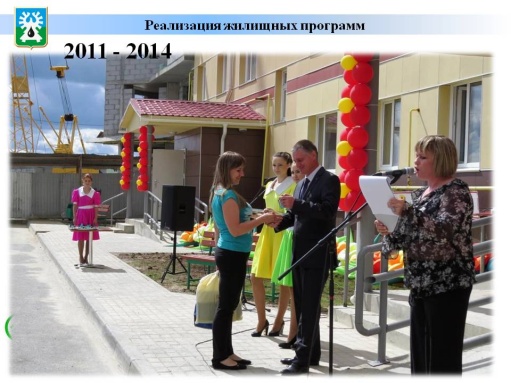 Цель муниципальной программы – создание условий, способствующих улучшению жилищных условий и качества жилищного обеспечения граждан, проживающих на территории муниципального образования город Урай
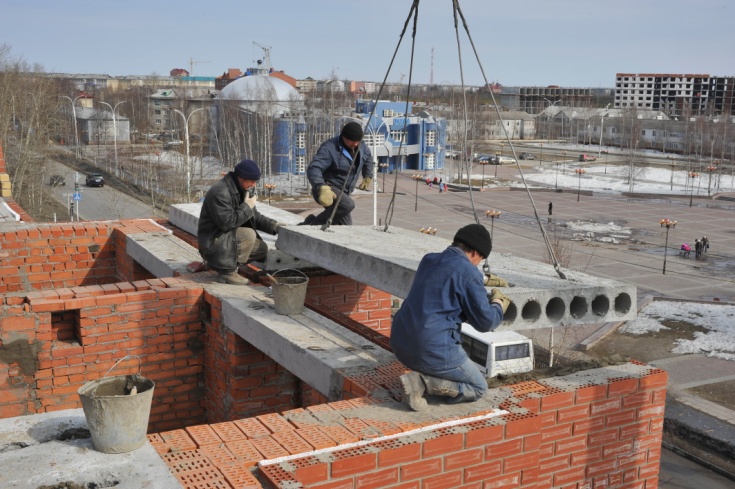 Основные задачи:
 Уменьшение числа домов на территории города Урай, жилые помещения в которых признаны непригодными для проживания, либо аварийных;
 Уменьшение числа семей, нуждающихся в улучшении жилищных условий;
 Формирование специализированного жилищного фонда;
 Увеличение объема жилого фонда за счет реконструкции нежилых зданий
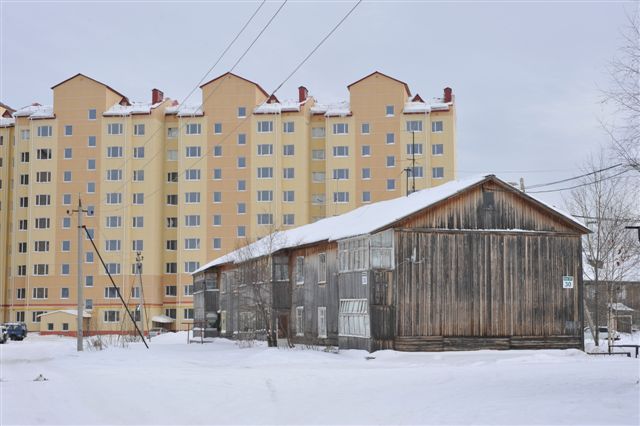 Целевые показатели муниципальной программы
Муниципальная программа «Капитальный ремонт и реконструкция систем коммунальной инфраструктуры города Урай на 2014-2020 годы
2016 год
104 047,5 тыс.руб.
Цель муниципальной программы – повышение надежности функционирования систем жизнеобеспечения населения; предотвращение ситуаций, которые могут привести к нарушению функционирования систем жизнеобеспечения населения; снижение энергозатрат, повышение энергоэффективности систем жизнеобеспечения
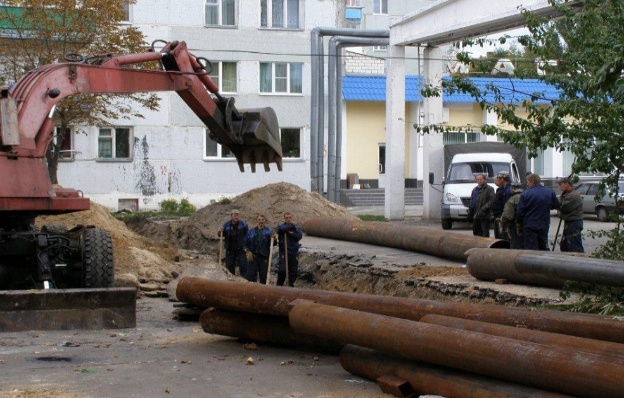 Мероприятия программы:
Капитальный ремонт, реконструкция и строительство объектов коммунальной инфраструктуры города;
  Субсидии на реконструкцию, расширение, модернизацию, строительство и капитальный ремонт объектов коммунального комплекса (подготовка инженерных сетей к ОЗП)
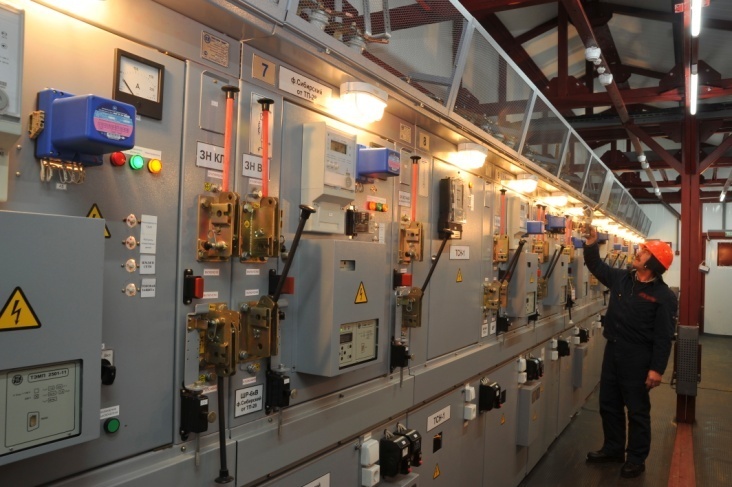 Целевые показатели муниципальной программы
Муниципальная программа «Профилактика правонарушений на территории города Урай» на 2015-2017 годы
Цель муниципальной программы – обеспечение общественной безопасности, правопорядка и привлечение общественности к осуществлению мероприятий по профилактике правонарушений; совершенствование системы профилактики немедицинского потребления наркотиков; профилактика терроризма и экстремизма
Подпрограмма  1 «Профилактика правонарушений» (профилактические мероприятия для несовершеннолетних, субсидии на размещение систем видеообзора, модернизацию, обеспечение функционирования систем видеонаблюдения с целью повышения безопасности дорожного движения и информирование населения о необходимости соблюдения правил дорожного движения, субсидии на создание условий для деятельности народных дружин)
Подпрограмма  2 «Профилактика незаконного оборота и потребления наркотических средств и психотропных веществ» (проведение антинаркотических акций, массовых мероприятий, направленных на профилактику наркомании в образовательных учреждениях города, изготовление и распространение средств наглядной и печатной агитации, организация волонтерского движения с акцентом на пропаганду)
Подпрограмма 3 «Профилактика терроризма и экстремизма» (организация и проведение ежегодных конкурсов, профилактических мероприятий в рамках профилактики экстремистской направленности)
2016 год
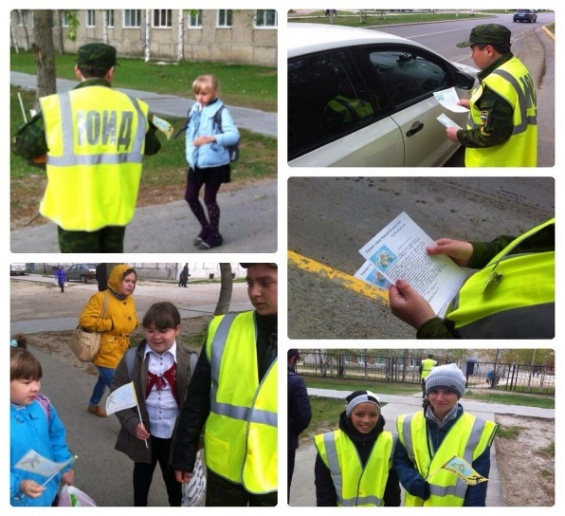 10 326,3 тыс.руб.
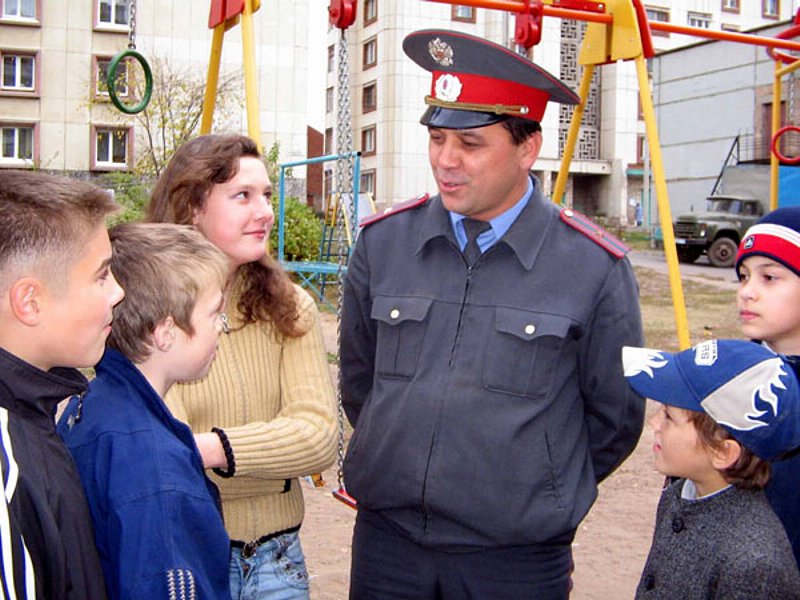 2017 год
2017 год
10 673,6 тыс.руб.
10 673,6 тыс.руб.
Целевые показатели муниципальной программы
Муниципальная программа «Защита населения и территории городского округа город Урай от чрезвычайных ситуаций, совершенствование гражданской обороны» на 2013-2018 годы
Цель муниципальной программы - повышение безопасности населения на территории городского округа от чрезвычайных ситуаций, совершенствование гражданской обороны; повышение безопасности населения и территории города в особый период и в случаях чрезвычайных ситуаций; повышение готовности сил и средств города к проведению аварийно-спасательных и других неотложных работ в случае возникновения чрезвычайных ситуаций, поиск и спасание людей, ведение мероприятий гражданской обороны в особый период; развитие и автоматизация системы управления при угрозе и возникновении чрезвычайных ситуаций; обеспечение первичных мер и укрепление пожарной безопасности на территории города
Подпрограмма 1 «Мероприятия в области защиты населения и территории от чрезвычайных ситуаций и гражданской обороны на территории города Урай» (создание, восполнение резерва средств индивидуальной защиты, смотров-конкурсов санитарных дружин, постов, обеспечение деятельности МКУ «ЕДДС»)
Подпрограмма 2  «Мероприятия в сфере укрепления пожарной безопасности в городе Урай» (устройство и содержание минерализованных полос, обслуживание систем пожарной автоматики в зданиях и помещениях администрации города)
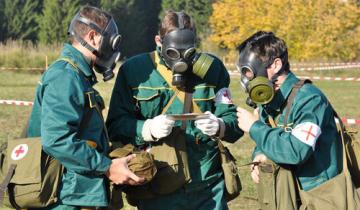 2016 год
28 945,8 тыс.руб.
2018 год
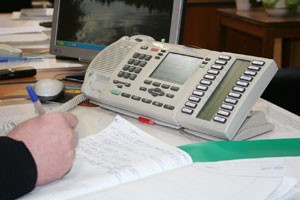 26 286,1 тыс.руб.
2017 год
26 294,9 тыс.руб.
Целевые показатели муниципальной программы
Муниципальная программа «Охрана окружающей среды в границах города Урай» на 2017-2020 годы
Цель муниципальной программы – обеспечение права жителей города на благоприятную окружающую среду; обеспечение исполнения требований законодательства в области охраны окружающей среды, лесного законодательства; формирование знаний населения города Урай в области охраны окружающей среды
Мероприятия программы:
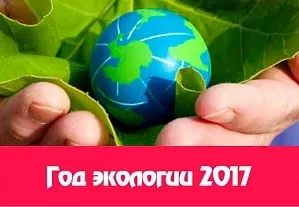 Санитарная очистка и ликвидация несанкционированных свалок на территории города;
  Проведение мероприятий в рамках Года экологии в России (2017 год))
2016 год
1 200,0 тыс.руб.
Целевые показатели муниципальной программы
Муниципальная программа «Развитие малого и среднего предпринимательства, потребительского рынка и сельскохозяйственных товаропроизводителей города Урай» на 2016-2020 годы
Цель муниципальной программы – создание условий для устойчивого развития малого и среднего предпринимательства на территории города Урай; создание условий для развития потребительского рынка, расширения предложений товаров и услуг на территории г.Урай; создание условий для устойчивого развития агропромышленного комплекса и повышение конкурентоспособности сельскохозяйственной продукции, произведенной на территории г. Урай
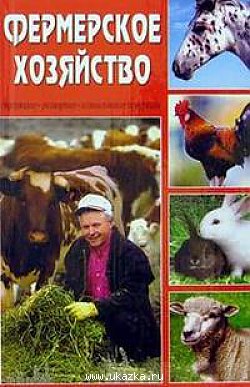 2016 год
2017 год
2018 год
2019 год
31 100,5 тыс.руб.
26 349,5 тыс.руб.
38 970,5 тыс.руб
43 325,5 тыс.руб.
Целевые показатели муниципальной программы
Муниципальная программа «Информационное общество - Урай»
на 2016-2018 годы
Цель муниципальной программы – повышение качества жизни населения города Урай, развитие экономической, социально-политической, культурной и духовной сфер жизни общества и совершенствование системы государственного и муниципального управления на основе использования информационно-коммуникационных технологий
Мероприятия программы:
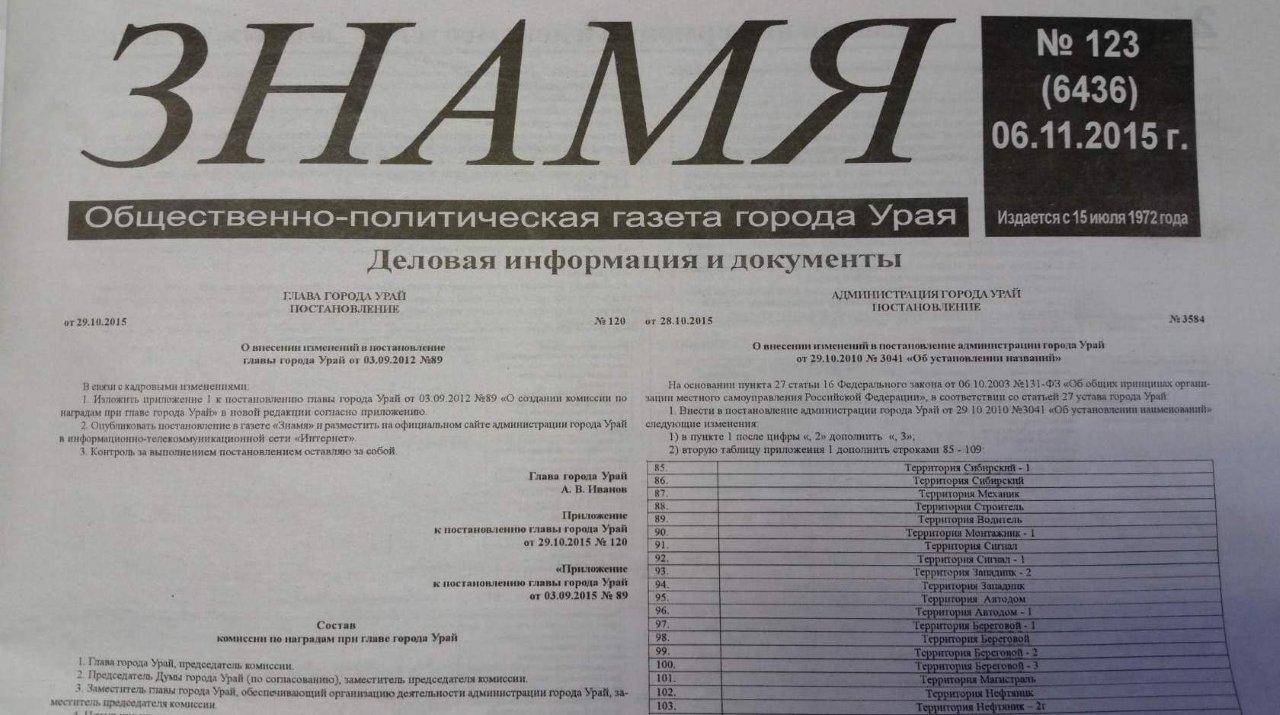 Информационно-рекламные мероприятия;
  Развитие и сопровождение информационных порталов и официального сайта органов местного самоуправления города Урай;
  Обеспечение деятельности (оказание услуг) МБУ Газета «Знамя»
2016 год
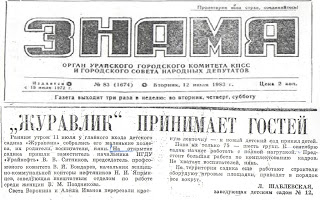 15 172,3 тыс.руб.
Целевые показатели муниципальной программы
Муниципальная программа «Развитие транспортной системы города Урай» на 2016-2020 годы
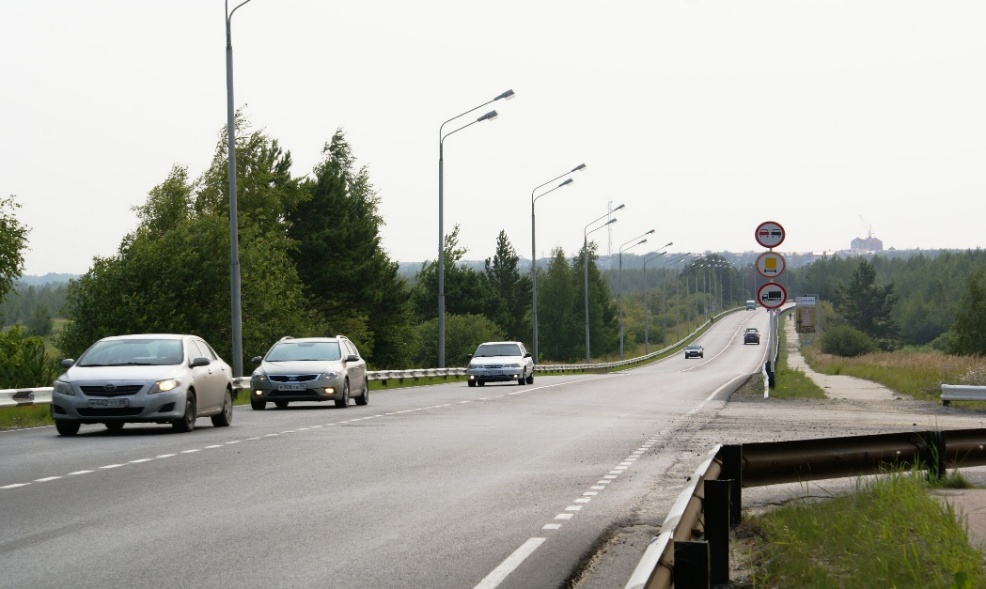 Цель муниципальной программы – совершенствование существующих и развитие сети автомобильных дорог общего пользования местного значения, повышение пропускной способности транспортных потоков на улично-дорожной сети, повышение безопасности дорожного движения в городе Урай, обеспечение доступности и повышение качества транспортных услуг населению города Урай
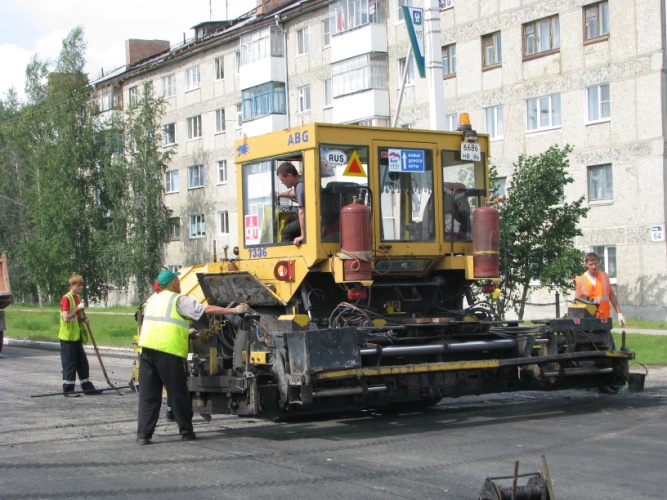 Подпрограмма 1 «Дорожное хозяйство» (субсидии на строительство (реконструкцию), капитальный ремонт и ремонт автомобильных дорог общего пользования местного значения) 
Подпрограмма 2 «Транспорт» (организация транспортного обслуживания населения и юридических лиц при переправлении через грузовую и пассажирскую переправы, организованные через реку Конда в летний и зимний периоды, организация транспортного обслуживания населения на городских и дачных (сезонных) автобусных маршрутах)
2016 год
2019 год
2018 год
2017 год
44 024,5 тыс.руб.
35 151,2 тыс.руб.
34 420,9 тыс.руб.
39 760,0 тыс.руб.
Целевые показатели муниципальной программы
Муниципальный дорожный фонд
Расходы на капитальный ремонт и ремонт, содержание автомобильных дорог
общего пользования и искусственных сооружений на них
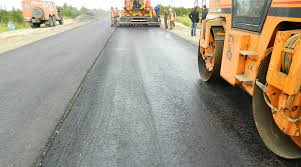 Муниципальная программа «Создание условий для эффективного и ответственного управления муниципальными финансами, повышения устойчивости местного бюджета городского округа г.Урай. Управление муниципальными финансами в городском округе г.Урай» на период до 2020 года
Цель муниципальной программы – повышение эффективности бюджетных расходов в долгосрочной перспективе. Обеспечение условий для устойчивого исполнения расходных обязательств муниципального образования и повышения качества управления муниципальными финансами
Подпрограмма 1 «Организация бюджетного процесса в муниципальном образовании» (обеспечение функций органов местного самоуправления (Комитет по финансам администрации г.Урай)) 
Подпрограмма 2 «Обеспечение сбалансированности и устойчивости местного бюджета» (разработка рекомендаций и мероприятий, направленных на пополнение доходной части бюджета города за счет налоговых и неналоговых поступлений, соблюдение норм статьи 81 Бюджетного кодекса РФ при планировании размера резервного фонда администрации города Урай, норм статьи 184.1 Бюджетного кодекса РФ при определении объема условно утверждаемых (утвержденных) расходов на первый и второй годы планового периода)
2016 год
46 916,7 тыс.руб.
2019 год
2017 год
2018 год
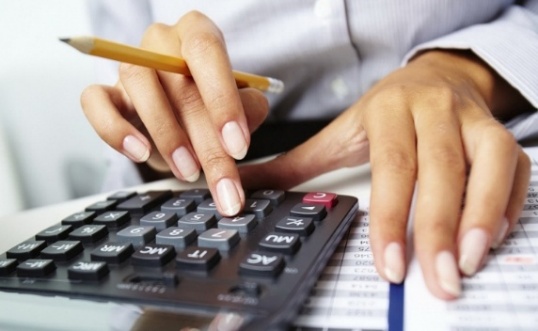 100 734,9 тыс.руб.
69 598,8 тыс.руб.
43 300,3 тыс.руб.
Целевые показатели муниципальной программы
Муниципальная программа «Совершенствование и развитие муниципального управления в городе Урай» на 2015-2017 годы
Цель муниципальной программы – совершенствование муниципального управления,  повышение его эффективности; совершенствование организации муниципальной службы; повышение эффективности исполнения работниками органов местного самоуправления города Урай своих должностных обязанностей по реализации прав и законных интересов жителей в муниципальном образовании городской округ город Урай
Подпрограмма  1 «Создание условий для совершенствования системы муниципального управления» (реализация переданных полномочий в виде субвенций из бюджета автономного округа, расходы на обеспечение функций органов местного самоуправления,  обеспечение деятельности МКУ "Управление материально-технического обеспечения города Урай», выплата муниципальной пенсии, реализация мероприятий по содействию трудоустройству граждан)
Подпрограмма  2 «Предоставление муниципальных услуг органами администрации города Урай» (обеспечение деятельности (оказание услуг) МАУ «МФЦ»)
Подпрограмма  3 «Развитие муниципальной службы и резерва управленческих кадров» (организация повышения профессионального уровня муниципальных служащих органов местного самоуправления)
Подпрограмма 4 «Управление и распоряжение муниципальным имуществом муниципального образования город Урай» (содержание имущества казны за исключением объектов муниципального жилого фонда, страхование муниципального имущества, организация содержания муниципального жилого фонда)
2017 год
2016 год
449 630,2 тыс.руб.
353 261,9 тыс.руб.
Целевые показатели муниципальной программы
Целевые показатели муниципальной программы
Муниципальная программа «Обеспечение градостроительной деятельности на территории города Урай» на 2015-2017 годы
Цели муниципальной программы: создание условий для устойчивого развития территорий города, рационального использования природных ресурсов на основе документов градорегулирования, способствующих дальнейшему развитию жилищной, инженерной, транспортной и социальной инфраструктур города, с учетом интересов граждан, организаций и предпринимателей по созданию благоприятных условий жизнедеятельности; вовлечение в оборот земель, находящихся в государственной и муниципальной собственности; мониторинг и обновление электронной базы градостроительных данных; обеспечение информационного и электронного взаимодействия; создание условий на территории города Урай для увеличения объемов жилищного строительства, одновременно способствующих обеспечению благоустроенным жильем горожан
2017 год
2016 год
64 441,4          тыс.руб
65 227,8          тыс.руб
Целевые показатели муниципальной программы
Муниципальная программа «Проектирование и строительство инженерных сетей коммунальной инфраструктуры в городе Урай» 
на 2014-2020 годы
Цель муниципальной программы – создание условий для увеличения объемов жилищного строительства; обеспечение населения города  коммунальными услугами нормативного качества; обеспечение надежной и эффективной работы коммунальной инфраструктуры; обеспечение экологической безопасности, в части обеспечения жителей города коммунальными услугами
Мероприятия программы:
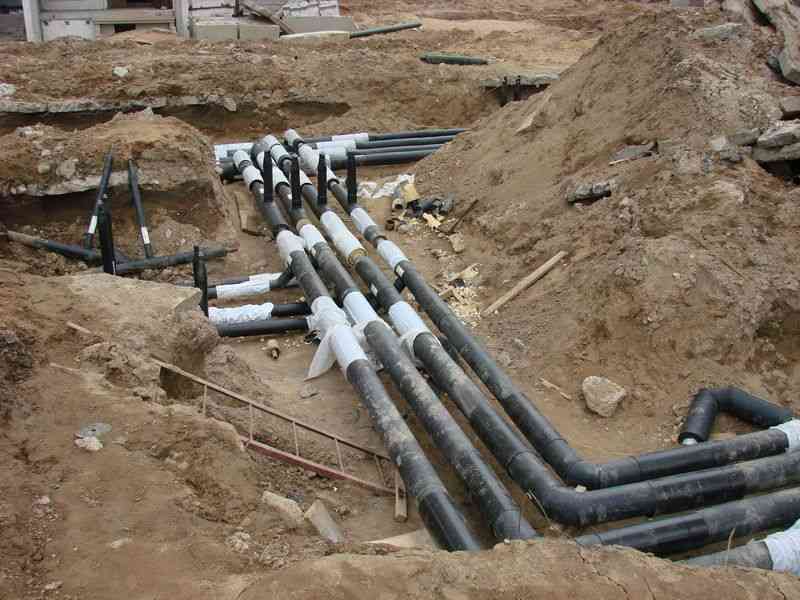 Субсидии на проектирование и строительство объектов инженерной инфраструктуры на территориях, предназначенных для жилищного строительства;
  Проектирование инженерных сетей
2016 год
29 570,0          тыс.руб
Целевые показатели муниципальной программы
Муниципальная программа «Молодежь города Урай» 
на 2016-2020 годы
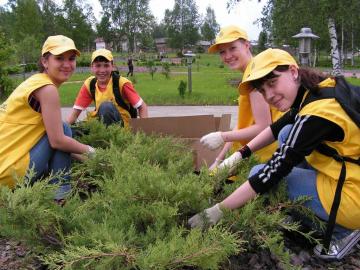 Цель муниципальной программы – создание условий для включения молодежи как активного субъекта в процессы социально-экономического, общественно-политического, социокультурного развития общества
Вовлечение молодежи в трудовую деятельность;
  Организация и проведение мероприятий с участием молодежи города, участие в выездных молодежных мероприятиях, развитие сети подростковых и молодежных клубов по месту жительства;
  Вручение ежегодной молодежной премии главы г. Урай
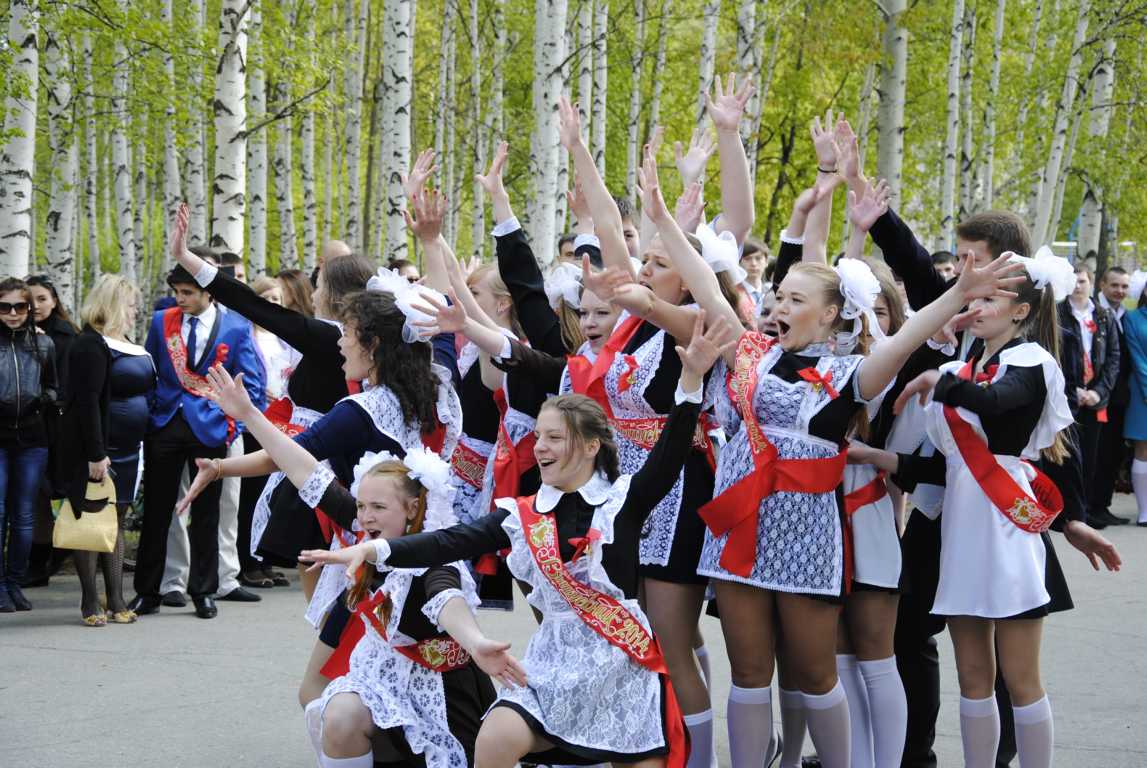 2016 год
17 970,3          тыс.руб
2018 год
2019 год
2017 год
18 805,6 тыс.руб.
18 805,6 тыс.руб.
18 805,6 тыс.руб.
Целевые показатели муниципальной программы
Муниципальная программа «Развитие жилищно-коммунального комплекса и повышение энергетической эффективности в городе Урай» на 2016-2018 годы
Цель муниципальной программы – формирование благоприятных и комфортных условий для проживания населения на территории города Урай посредством обеспечения надлежащего технического и санитарного состояния объектов жилищно-коммунального комплекса города Урай, повышение надежности и качества предоставления жилищно-коммунальных услуг, повышение эффективности использования топливно-энергетических ресурсов
Подпрограмма 1 «Создание условий для обеспечения содержания объектов жилищно-коммунального комплекса города Урай» (содержание автомобильных дорог, мест массового отдыха населения, объектов благоустройства, уличное освещение, содержание МКУ "Управление жилищно-коммунального хозяйства г.Урай", капитальный ремонт МКД)
Подпрограмма 2 «Создание условий для развития энергосбережения и повышения энергетической эффективности в городе Урай» (замена ламп уличного освещения на энергосберегающие, субвенции на возмещение недополученных доходов организациям, осуществляющим реализацию сжиженного газа по социально ориентированным розничным ценам )
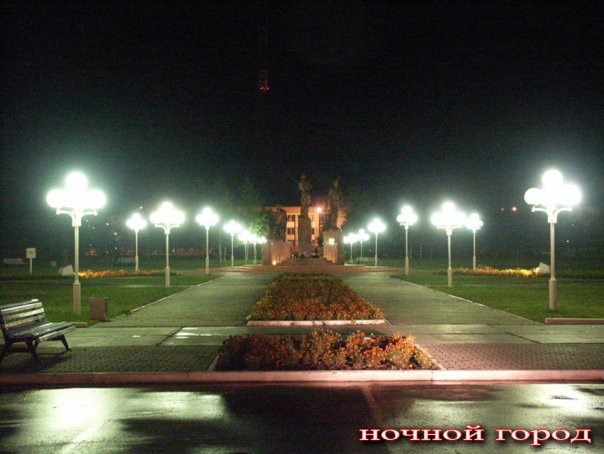 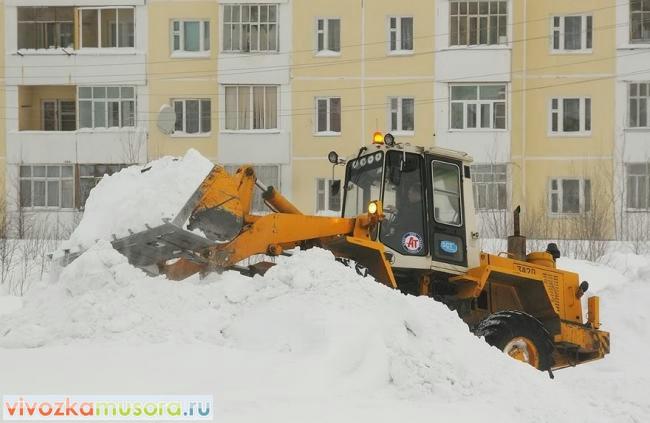 2016 год
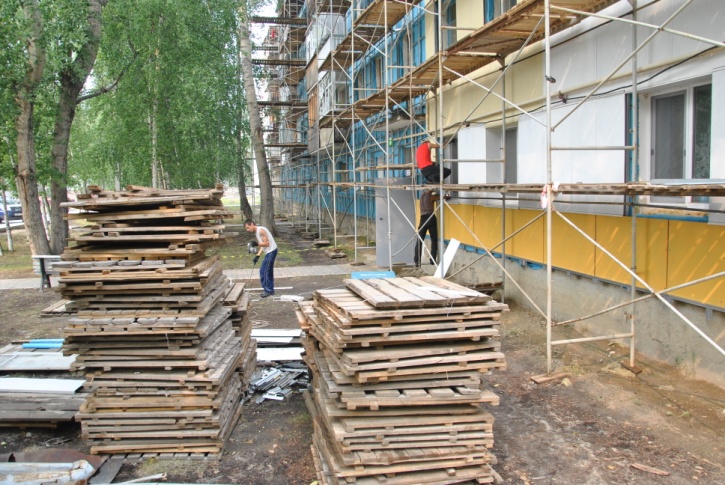 169 489,3          тыс.руб
Целевые показатели муниципальной программы
Целевые показатели муниципальной программы
Целевые показатели муниципальной программы
Исполнение публичных нормативных обязательств за счет средств бюджета городского округа город Урай в бюджете на 2017 год и на плановый период 2018 и 2019 годов
Объем муниципального долга на 2017 год, 
тыс. рублей
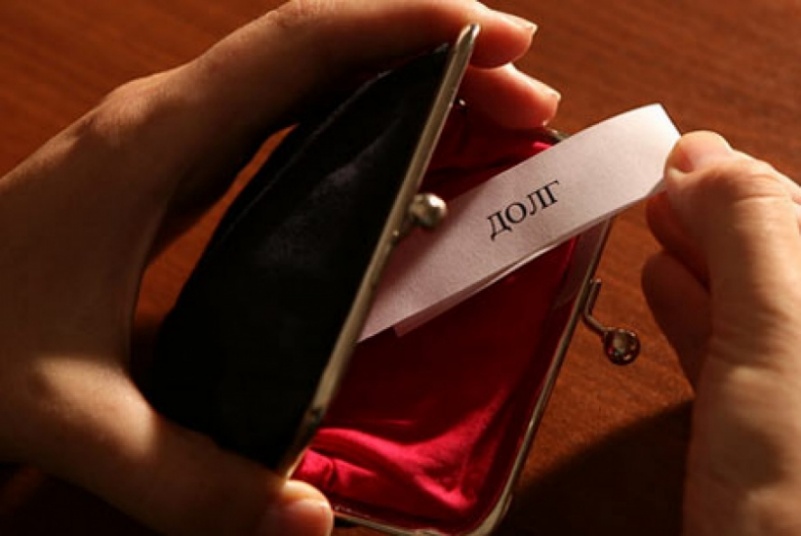 В сфере управления муниципальным долгом деятельность муниципалитета будет направлена на проведение взвешенной долговой политики, итогом реализации которой должно стать  отсутствие долговых обязательств муниципального образования на конец отчетного года
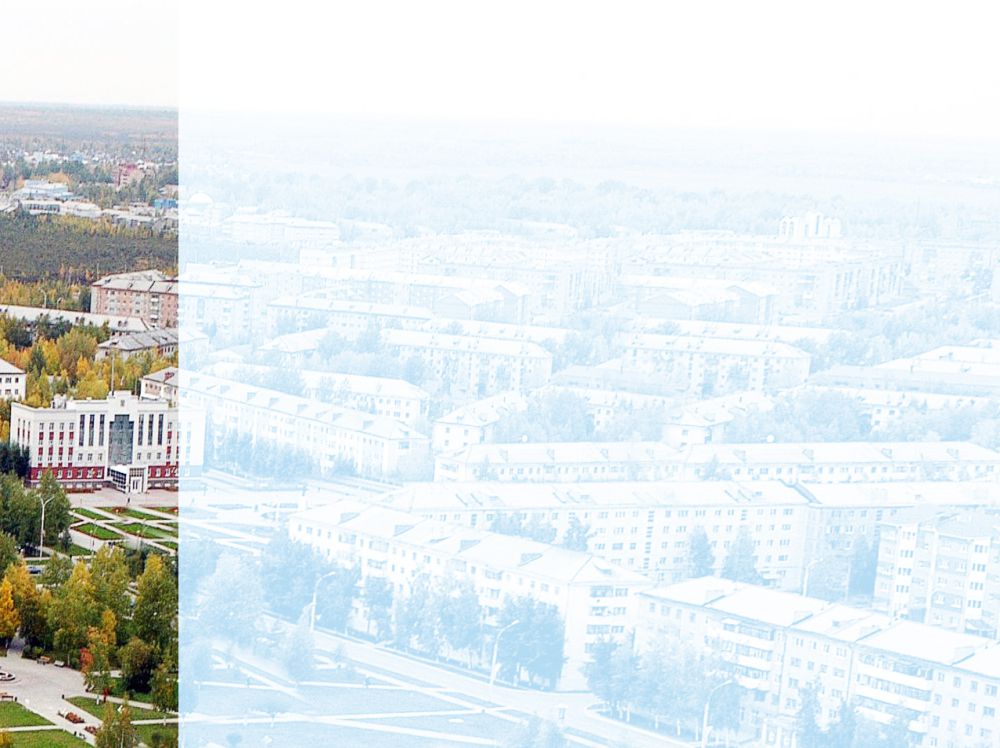 Подготовлено Комитетом по финансам администрации города Урай
Адрес: микрорайон 2, дом 60, город Урай, Тюменская область, Ханты-Мансийский автономный округ – Югра, 628285
E-mail: comfin@uray.ru
Председатель комитета – Хусаинова Ирина Валериевна, тел.: (34676) 2-33-56